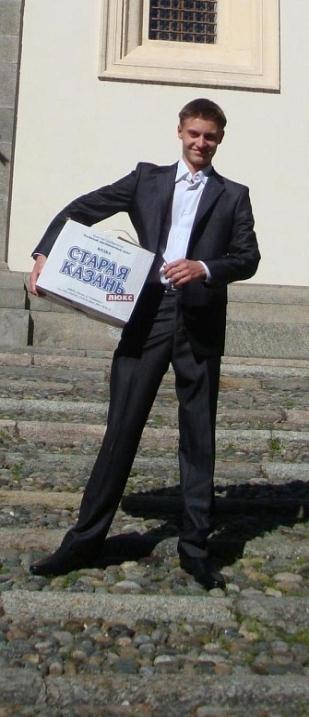 Радио: средство массовой информации, слушая которое еще никто не испортил зрения.
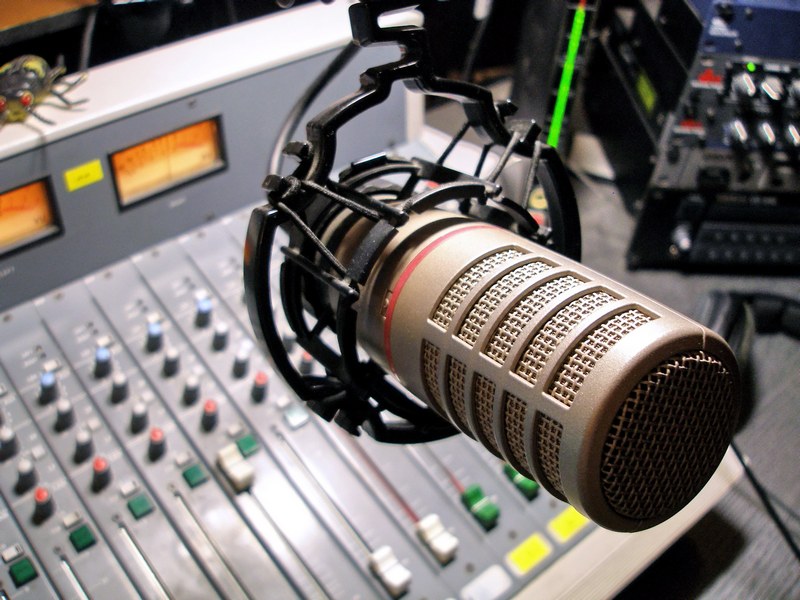 Почему радио «говорит»?
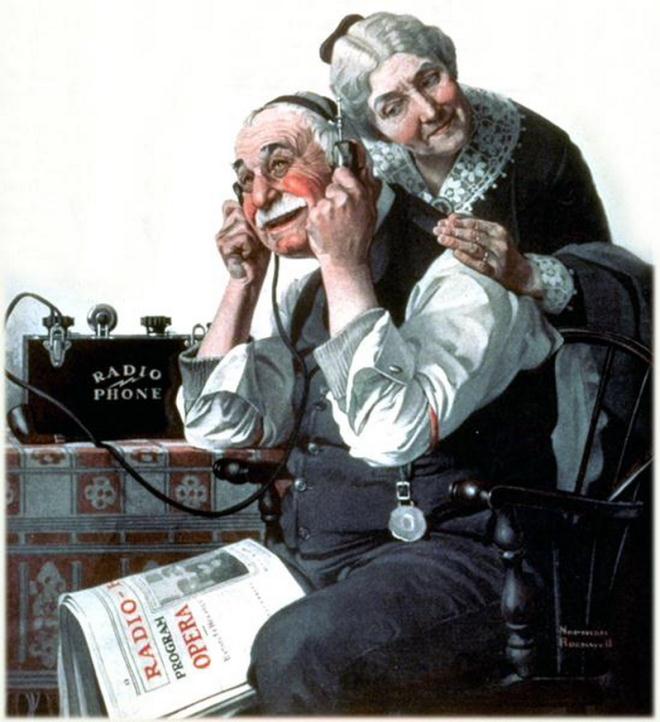 Что такое радио?
Радио - репродуктор, устройство, устанавливаемое у абонента и обеспечивающее подачу к нему программ радиовещания.
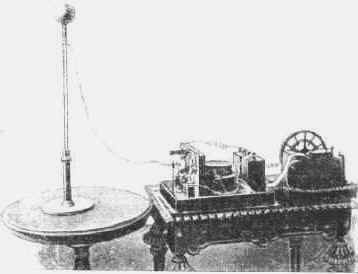 Радио - первое техническое средство, пригодное для беспроволочной связи, родилось в итоге многочисленных научных исследований и технических изысканий ученых и инженеров.
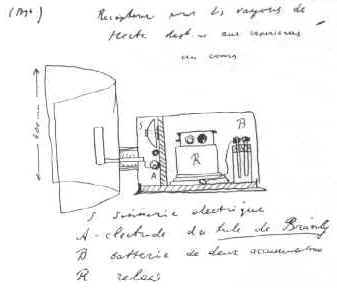 Изобретатель:
Александр Степанович Попов - русский физик и электротехник, профессор. Во время опытов по радиосвязи с помощью приборов Попова было впервые обнаружено отражение радиоволн от кораблей.
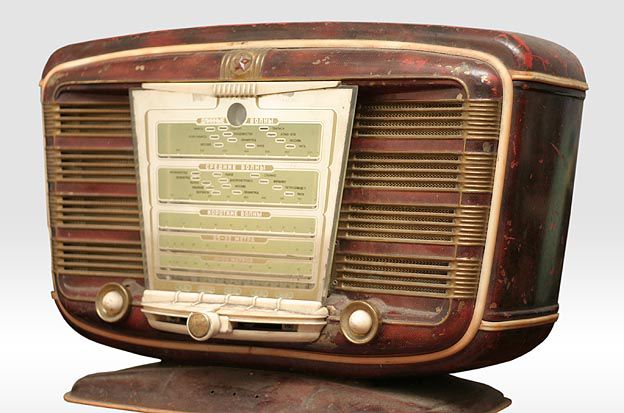 Наглядный принцип действия:
Радиовышка
Радиоприемник
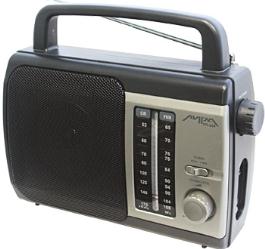 Радиовышка подает сигнал в одном из диапазонов (ДВ, СВ, КВ, УКВ), радиоприемник принимает эти сигналы с помощью антенны.
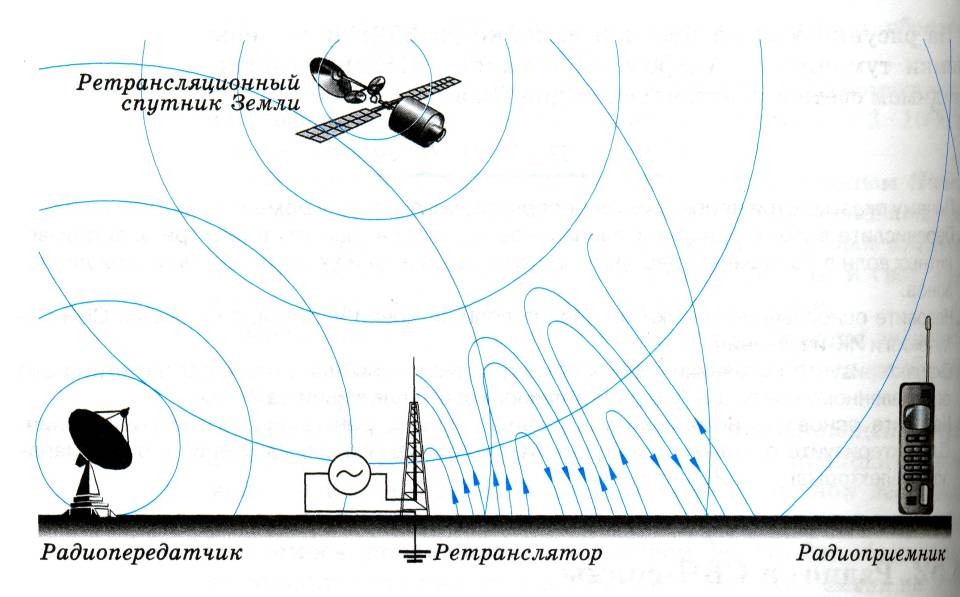 Для осуществления радиотелефонной связи необходимо использовать высокочастотные колебания. Для передачи звука эти высокочастотные колебания модулируют с помощью электрических колебаний низкой частоты. В приемнике же из модулированных колебаний высокой частоты выделяются низкочастотные колебания. Такой процесс преобразования сигнала называется детектированием.
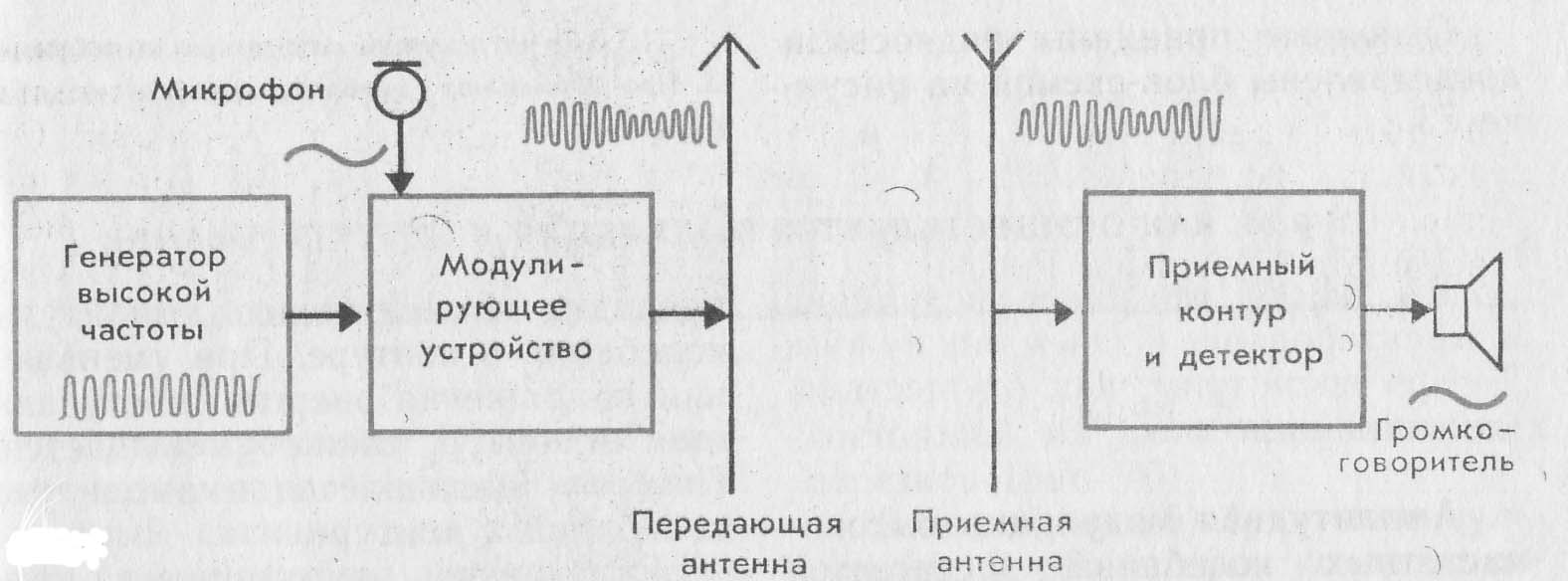 Для приемника беспроволочной телеграфии признаками функциональной пригодности являются:
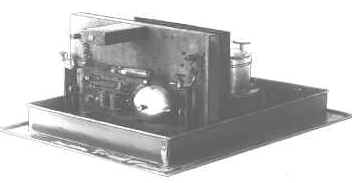 1) Надежность;
2) Устойчивость приема;
3) Возможность регистрации длинных и коротких сигналов;
4) Удобство и экономичность эксплуатации;
5) Достаточная чувствительность.
1890 г. Изучая и повторяя опыты Г.Герца, Александр Степанович Попов пришел к выводу, что на основе электромагнитных волн можно создать новую систему дальней связи без проводов для Военно-морского флота России.
В 1893 г. в Чикаго открылась Всемирная выставка. Морской технический комитет направил А.С.Попова на эту выставку как специалиста по применению электричества.
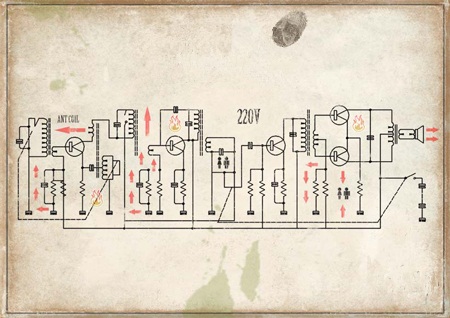 Виды радиосвязи:
Радиолокация
Телевидение
Радиовещание
Радиотелеграфная
Радиотелефонная
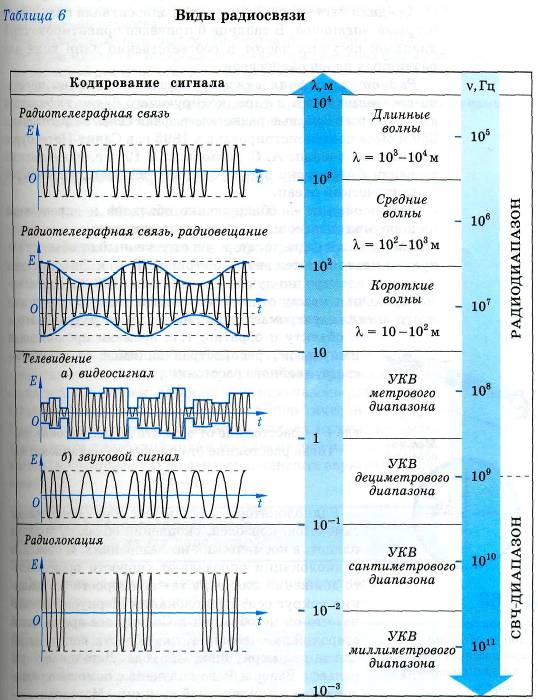 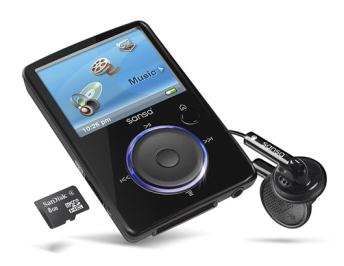 А что же сегодня?
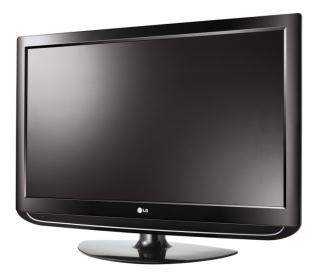 Телевизоры, приемники, сотовые радиотелефоны, магнитофоны, компьютеры, 
МР3-плееры,
 УКВ передающие системы.
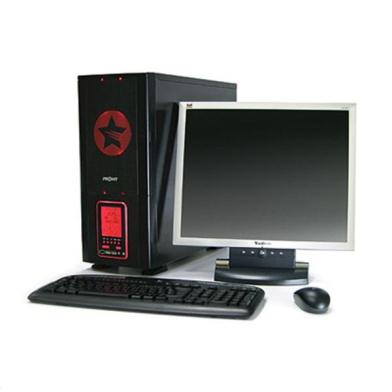 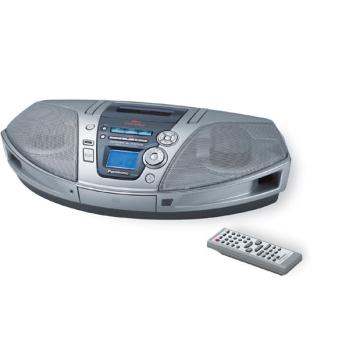 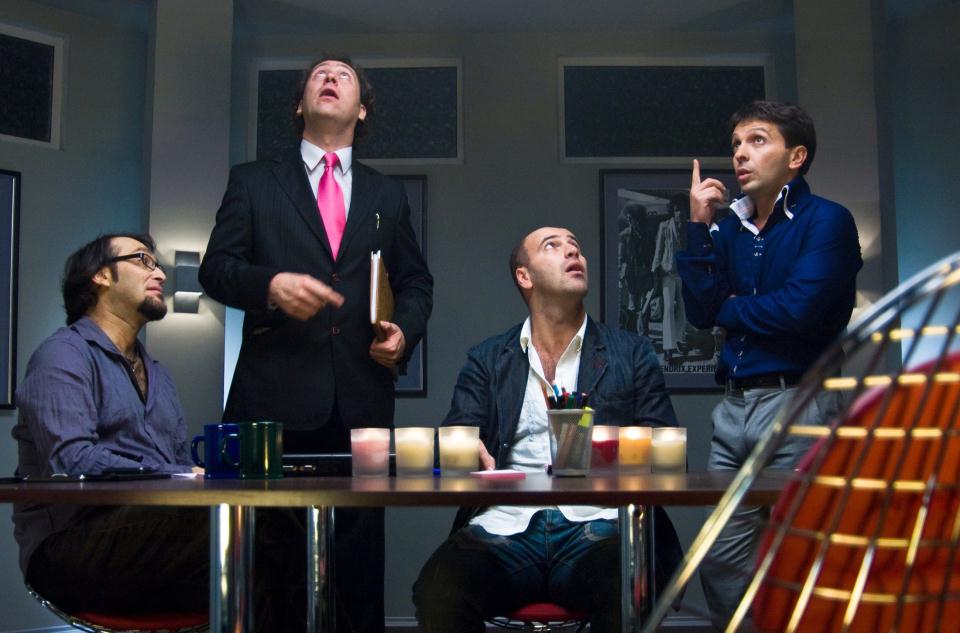 Днем радио считается 7 мая 1895 года.
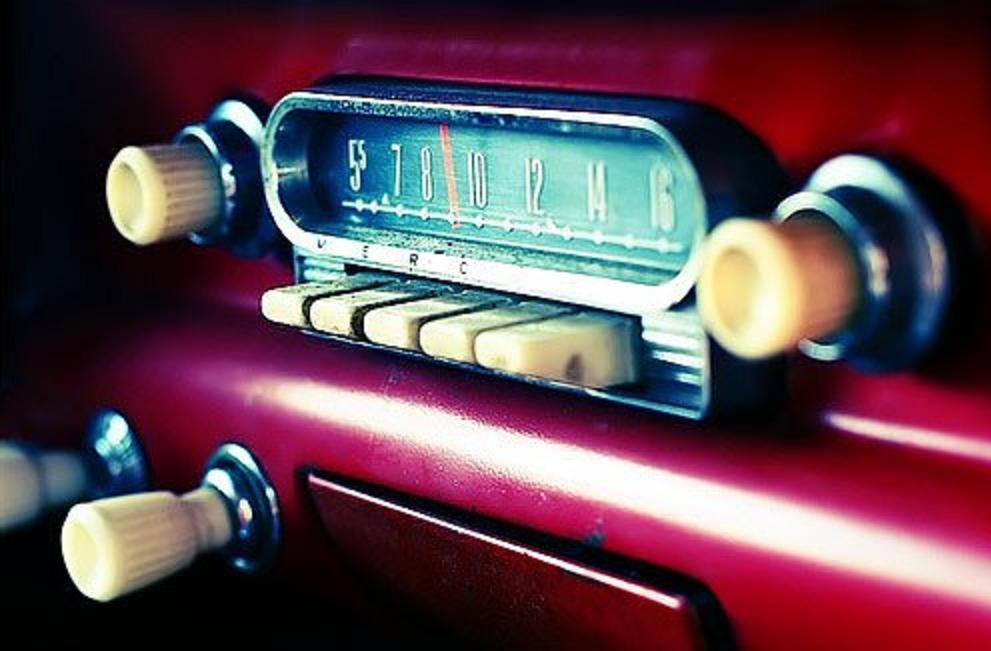 Конец
Заново
Миньков Кирилл 
11 «А» 01.03.12